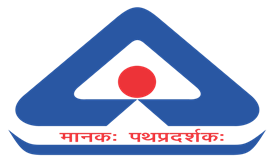 REVIEW MEETINGWRD DEPARTMENT
Presented by: 
Vaibhav Yadav, Sc. B
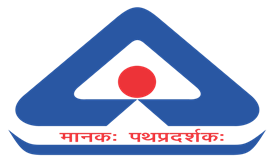 COMMITTEES HANDLED
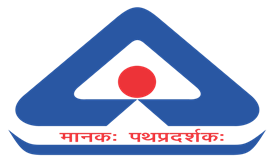 NEW WORK ITEM PROJECTS (NWIPS)
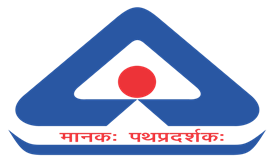 NEW WORK ITEM PROJECTS (NWIPS)
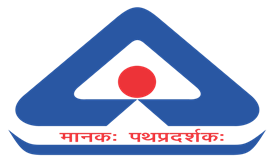 NEW WORK ITEM PROJECTS (NWIPS)
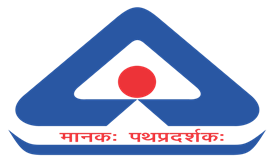 NEW WORK ITEM PROJECTS (NWIPS)
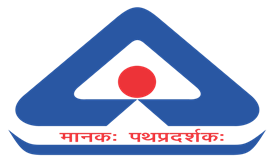 AAP PROGRESS – BREAK UP (Pre 2000)
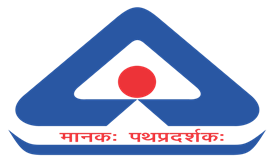 AAP PROGRESS – BREAK UP (Post 2000)
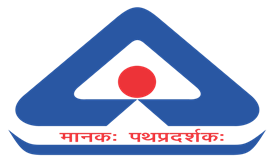 WORKING PANELS & WORKING GROUPS
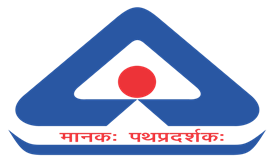 WORKING PANELS & WORKING GROUPS
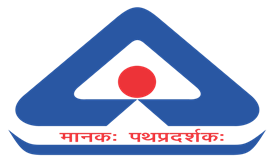 TC MEETINGS HELD IN 1ST AND 2ND QUARTER
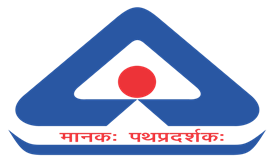 TC MEETINGS CONDUCTED/PLANNED OUTSIDE BIS
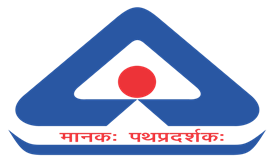 New Members Co-Opted in TCs
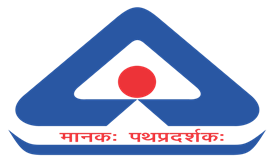 Inactive Members Identified/Removed
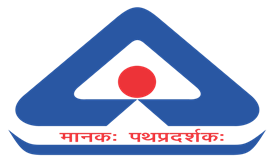 PROGRESS OF R&D PROJECTS
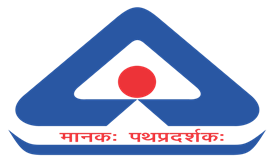 SEMINARS/WEBINARS HELD OR PLANNED
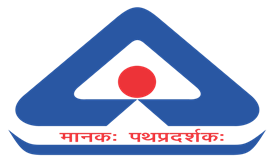 MEETINGS/SEMINARS/WORKSHOP ATTENDED
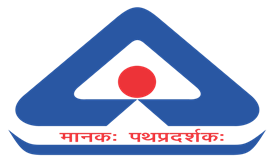